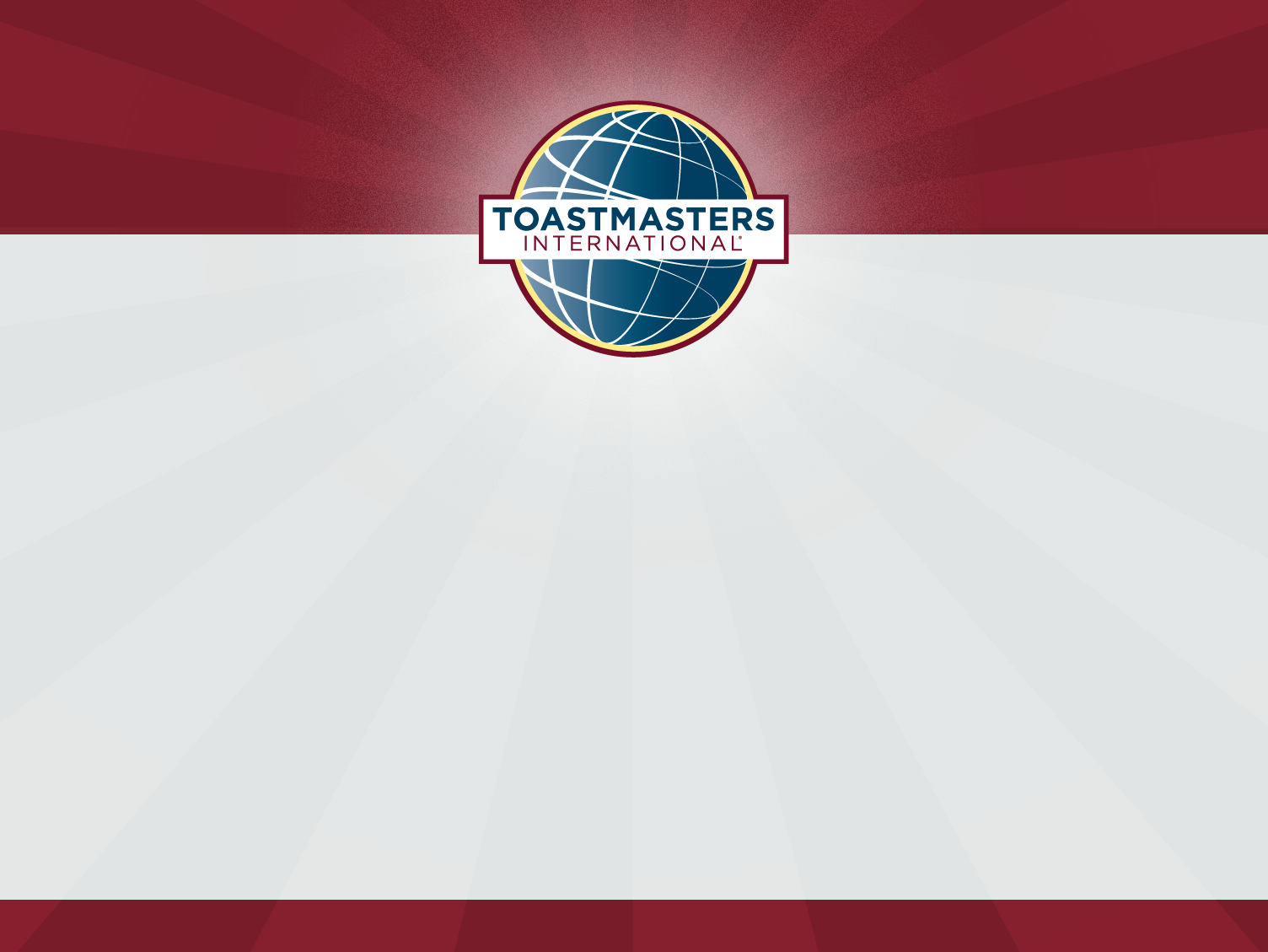 Area and Division Director Training
The First Class
Club Coach
218F
Introduction
Club coach qualifications
Why a club coach is needed
How to be an effective club coach
1
A Club Coach
Builds a rapport
2
A Club Coach
Observes and analyzes the club environment
2
A Club Coach
Helps the club develop goals
2
A Club Coach
Enables the club to achieve goals
2
A Club Coach
Instills enthusiasm, fidelity, and a sense of responsibility
2
Club Coach Qualification
A Toastmaster who is not a member of the struggling club upon appointment.
4a
Club Qualification
Fewer than 12 paid members
Coach is not a member of the club when appointed
4b
Making the Club Connection
Observe club dynamics.
5
Making the Club Connection
Develop a personal rapport with members.
5
Making the Club Connection
Gain their trust and respect.
5
Making the Club Connection
Use the Club Coach Troubleshooting Guide.
5
Making the Club Connection
Foster a sense of ownership.
6
Making the Club Connection
Emphasize teamwork.
6
Making the Club Connection
Let them know that you are there to help them.
6
Making the Club Connection
Encourage clubs to use other clubs as models.
6
Making the Club Connection
Support the addition of their own unique style.
6
Status Check
Have the club conduct Moments of Truth.
7
Status Check
Help identify strengths and challenges.
7
Status Check
Facilitate a discussion of the strengths and challenges.
7
Club Meetings
Teach the club how to plan and produce club meetings.
8
Club Meetings
Ensure the vice president education reviews the Club Leadership Handbook.
8
Club Meetings
Show club leaders how to find and use other tools.
8
Quality Clubs
Quality clubs have a member service perspective.
9
Quality Clubs
The club’s criteria for service reflect quality and reliability.
9
Quality Clubs
Recommend displaying the Moments of Truth Club Quality Standards Evaluation.
9
Membership
It takes 20 members to support a club
10
Membership
Combat attrition with a membership-building culture
10
Membership
Run club membership contests
10
Membership
Retaining members provides continuity and assures a strong leadership base.
12
Membership
Every member is responsible for keeping all other members satisfied and involved in the club.
12
Toastmasters Membership Contests
Annual Individual Member Program
Talk Up Toastmasters!
Smedley Award
Beat the Clock
11
Recognize Achievement
Post member progress charts at every meeting
13
Recognize Achievement
Formally recognize members achieving any education award
13
Recognize Achievement
Mention achievements in club newsletters and on the website.
13
Recognize Achievement
Emphasize the importance of recognizing members.
14
Recognize Achievement
Encourage corporate clubs to use the company email, intranet, and newsletter to recognize members.
14
Recognize Achievement
Publicize the club’s achievement in the Distinguished Club Program.
14
Looking to the Future
A vision is what members want their club to become.
15
Looking to the Future
Help members develop a vision for the club.
15
Looking to the Future
Get their agreement to fulfill the club mission.
15
Looking to the Future
Guide the club to set specific goals.
15
Looking to the Future
Club mission
We provide a supportive and positive learning experience in which members are empowered to develop communication and leadership skills, resulting in greater self-confidence and personal growth.
16
Looking to the Future
Teach the club how to use the Distinguished Club Program and Club Success Plan.
17
The Club Success Plan
Helps determine how club will meet the 10 goals
18
The Club Success Plan
Allows the club to establish additional goals
18
The Club Success Plan
Outlines strategies for achieving goals
18
The Club Success Plan
Identifies resources to accomplish goals
18
Your Opportunity To
Develop team-building skills
3
Your Opportunity To
Expand leadership experience
3
Your Opportunity To
Increase proficiency as a facilitator and negotiator
3
Your Opportunity To
Develop diplomacy skills
3
Your Opportunity To
Share expertise
3
Your Opportunity To
Invest in the future of Toastmasters
3
Your Opportunity To
Earn credit toward the Advanced Leader Silver award
3
Closing
“Everybody has a doctor in him or her; we just have to help it in its work.”
                                       –Hippocrates
19
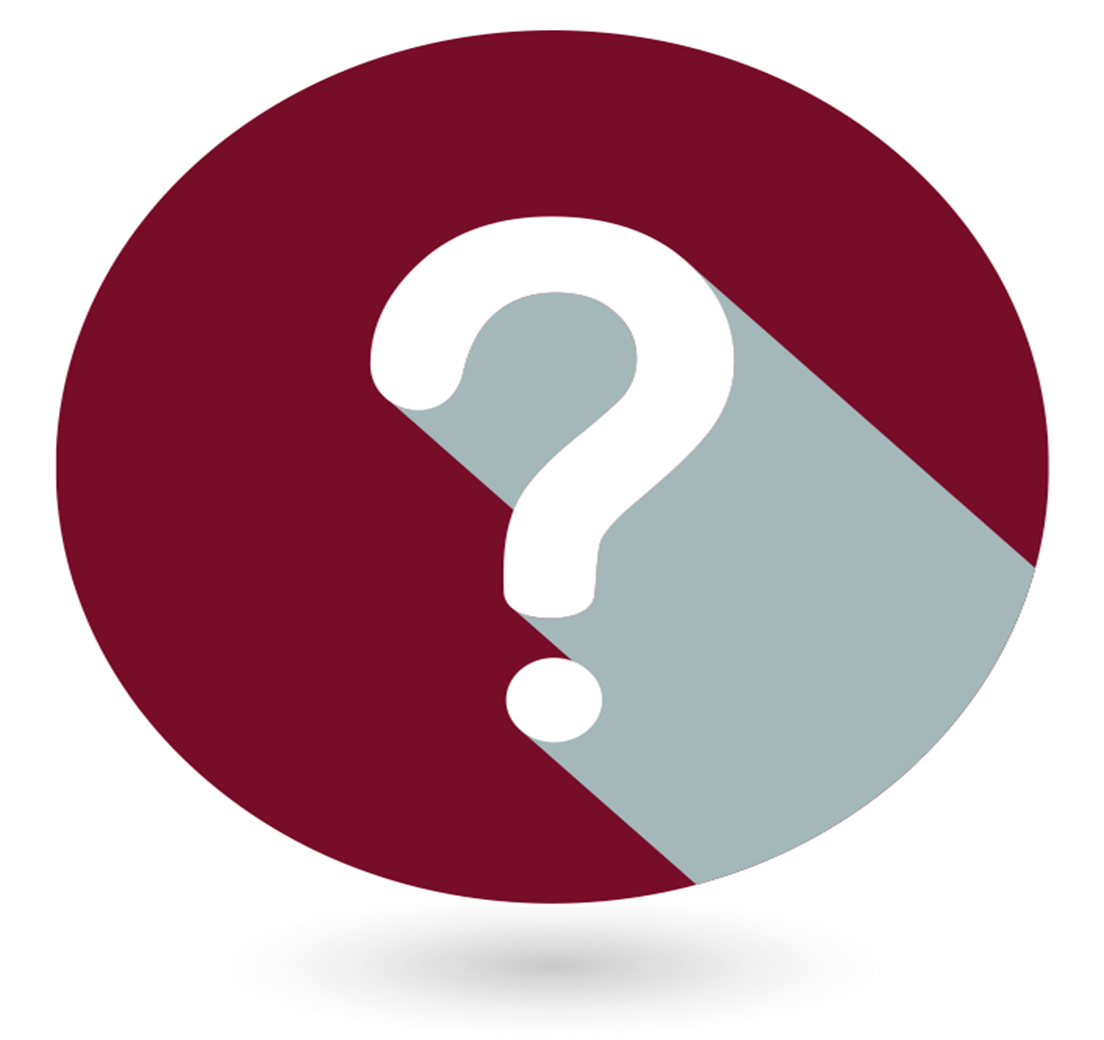